PREFEITURA MUNICIPAL DE PICADA CAFÉ
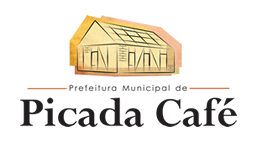 Resíduos de Construção Civil
Secretaria Municipal de Agricultura e Meio Ambiente
Resíduos da construção civil
São os provenientes de construções, reformas, reparos e demolições de obras de construção civil, e os resultantes da preparação e da escavação de terrenos, tais como: tijolos, blocos cerâmicos, concreto em geral, solos, rochas, metais, resinas, colas, tintas, madeiras e compensados, forros, argamassa, gesso, telhas, pavimento asfáltico, vidros, plásticos, tubulações, fiação elétrica etc., comumente chamados de entulhos de obras, caliça ou metralha.
Geradores
São pessoas, físicas ou jurídicas, públicas ou privadas, responsáveis por atividades ou empreendimentos que gerem os resíduos.
Transportadores
São as pessoas, físicas ou jurídicas, encarregadas da coleta e do transporte dos resíduos entre as fontes geradoras e as áreas de destinação.
Agregado reciclado
É o material granular proveniente do beneficiamento de resíduos de construção que apresentem características técnicas para a aplicação em obras de edificação, de infraestrutura, em aterros sanitários ou outras obras de engenharia.
Gerenciamento de resíduos
É o sistema de gestão que visa reduzir, reutilizar ou reciclar resíduos, incluindo planejamento, responsabilidades, práticas, procedimentos e recursos para desenvolver e implementar as ações necessárias ao cumprimento das etapas previstas em programas e planos.
Reutilização
É o processo de reaplicação de um resíduo, sem transformação do mesmo.
Reciclagem
É o processo de reaproveitamento de um resíduo, após ter sido submetido à transformação.
Beneficiamento
É o ato de submeter um resíduo a operações e/ou processos que tenham por objetivo dotá-los de condições que permitam que sejam utilizados como matéria-prima ou produto.
Aterro de resíduos da construção civil
É a área onde serão empregadas técnicas de disposição de resíduos da construção civil Classe "A" no solo, visando a reservação de materiais segregados de forma a possibilitar seu uso futuro ou futura utilização da área, utilizando princípios de engenharia para confiná-los ao menor volume possível, sem causar danos à saúde pública e ao meio ambiente.
Áreas de destinação de resíduos
São áreas destinadas ao beneficiamento ou à disposição final de resíduos.
		Os geradores deverão ter como objetivo prioritário a não geração de resíduos e secundariamente a redução, a reutilização, a reciclagem e a destinação final. Os resíduos da construção não poderão ser dispostos em aterros de resíduos domiciliares em áreas de "bota fora", em encostas, corpos d" água, lotes vagos e em áreas protegidas de acordo com a legislação.
CLASSIFICAÇÃO DOS RESÍDUOS
Classe A
TIPOS DE RESÍDUOS CASSE A 
De construção, demolição, reformas e reparos de pavimentação e de outras obras de infraestrutura, inclusive solos provenientes de terraplanagem;
De construção, demolição, reformas e reparos de edificações: componentes cerâmicos (tijolos, blocos, telhas, placas de revestimento etc) argamassa e concreto;
De processo de fabricação ou demolição de peças pré-moldadas em concreto (blocos, tubos, meios-fios entre outros) produzidas no canteiro de obras.
Classe A
ARMAZENAMENTO / DESTINAÇÃO 
Deverão ser reutilizados ou reciclados na forma de agregados, ou encaminhados a áreas de aterro de resíduos da construção civil, sendo dispostos de modo a permitir a sua utilização ou reciclagem futura.
Classe B
TIPOS DE RESÍDUOS CASSE B
resíduos recicláveis para outras destinações, tais como plástico, papel/papelão, metais, vidros, madeiras e outros.
Classe B
ARMAZENAMENTO / DESTINAÇÃO 
Deverão ser reutilizados, reciclados ou encaminhados a áreas de armazenamento temporário, sendo disposto de modo a permitir a sua utilização ou reciclagem futura.
Classe C
TIPOS DE RESÍDUOS CASSE C
resíduos para os quais não foram desenvolvidas tecnologias ou aplicações economicamente viáveis que permitam a sua reciclagem/ recuperação, tais como os produtos oriundos do gesso.
Classe C
ARMAZENAMENTO / DESTINAÇÃO 
Deverão ser armazenados, transportados e destinados em conformidade com as normas técnicas específicas.
Classe D
TIPOS DE RESÍDUOS CASSE D
resíduos perigosos oriundos do processo de construção, tais como tintas, solventes, óleos e outros, ou aqueles contaminados oriundos de demolição, reformas e reparos de clínicas radiológicas, instalações industriais e outros.
Classe D
ARMAZENAMENTO / DESTINAÇÃO 
Deverão ser armazenados, transportados, reutilizados e destinados em conformidade com as normas técnicas específicas.
Vantagens de separar
Separação na fonte garante a qualidade dos resíduos e reduz os custos de beneficiamento.
Diminuição dos custos de remoção dos resíduos.
Reciclagem de alguns materiais na própria obra, outros separados para a coleta municipal e para a informal (coletores de material reciclável).
Identificação dos pontos de desperdício.
Organização no canteiro de obras.
Projetos de Gerenciamento de Resíduos da Construção Civil
Os Projetos de Gerenciamento de Resíduos da Construção Civil (PGRCC) deverão ser elaborados e implementados pelos geradores e terão como objetivo estabelecer os procedimentos necessários para o manejo e destinação ambientalmente adequada dos resíduos. Ficam isentos da apresentação do Projeto de Gerenciamento de Resíduos da Construção Civil os geradores cuja obra seja inferior a 600m² de área construída ou inferior a 100m² no caso de demolição.
Projetos de Gerenciamento de Resíduos da Construção Civil
Os empreendedores de obras que excedam 600 m² de área construída ou demolição com área acima de 100m² deverão apresentar o Projeto de Gerenciamento de Resíduos da Construção Civil, o qual deverá ser aprovado por ocasião da obtenção do licenciamento ambiental da obra ou da obtenção do alvará de construção, reforma, ampliação ou demolição.
Projetos de Gerenciamento de Resíduos da Construção Civil
Os geradores cujas obras possuam área construída superior à 70m² e inferior à 600 m² ou remoção de solo acima de 50m³ deverão preencher formulário específico, na Secretaria Municipal de Agricultura e Meio Ambiente, na ocasião da obtenção do alvará de construção, reforma, ampliação e demolição ou do licenciamento ambiental.
Principais etapas de um projeto de gerenciamento (PGRCC)
Caracterização. Identificar e quantificar os resíduos;
Triagem. Realizar triagem, que poderá ser feita pelo gerador na origem, ou ser realizada nas áreas de destinação licenciadas para essa finalidade, respeitadas as classes de resíduos estabelecidos na resolução do Conama.
Principais etapas de um projeto de gerenciamento (PGRCC)
Acondicionamento. O gerador deve garantir o confinamento dos resíduos após a geração até a etapa de transporte, assegurando nos casos que sejam possíveis, a condição de reutilização e de reciclagem;
Transporte. Deverá ser realizado de acordo com as normas vigentes para o transporte de resíduos;
Destinação. Deverá ser feita de acordo com as classes a que pertencem os resíduos.
		A separação correta e a disposição final dos diferentes tipos de resíduos das obras de construção civil permite sua valorização, através da reutilização, reciclagem e a redução dos custos. O gerenciamento dos resíduos pelo construtor, além de expressar sua responsabilidade ambiental e atuação correta como gerador, é economicamente vantajosa e possibilita um claro avanço dos construtores em seu esforço para imprimir qualidade aos seus processos e produtos.
LEGISLAÇÃO
Lei Ordinária nº 1176/2009 de 15 de Julho de 2009
		Institui o plano integrado de gerenciamento de resíduos da construção civil para o município de Picada Café, em conformidade com as resoluções CONAMA nº 307, de 05 de julho de 2002 e 348, de 16 de agosto de 2004, e as normas brasileiras correlatas, embelecidas pela ABNT, na forma que especifica, e da outras providencias. 
Resolução CONAMA nº 307, de 5 de julho de 2002
		Estabelece diretrizes, critérios e procedimentos para a gestão dos resíduos da construção civil 
Resolução CONAMA nº 348 De 16 de agosto de 2004
		Altera resolução CONAMA nº 307, de 5 de julho de 2002, incluindo o amianto na classe de resíduos perigosos
LEGISLAÇÃO
Resolução CONAMA nº 307, de 5 de julho de 2002
		Estabelece diretrizes, critérios e procedimentos para a gestão dos resíduos da construção civil 
Resolução CONAMA nº 348 De 16 de agosto de 2004
		Altera resolução CONAMA nº 307, de 5 de julho de 2002, incluindo o amianto na classe de resíduos perigosos
LEGISLAÇÃO
Lei Federal nº 12.305/2010 
		Institui a Política Nacional de Resíduos Sólidos alterada a Lei nº 9.605, de 12 de fevereiro de 1998; e da outras providencias

Lei federal nº 9.605/1998 ( Lei de crimes ambientais) 
		Dispõem sobre as sanções penais e administrativas derivadas de condutas e atividades lesivas ao meio ambiente, e da outras providencias.
Resolução CONSEMA nº 109, de 22 de Setembro de 2005
		Estabelece diretrizes para elaboração do Plano Integrado de Gerenciamento de Resíduos da Construção Civil, a ser elaborado pelos Municípios.
NORMAS GERAIS
NBR 10.004 – Resíduos sólidos – Classificação;
NBR 15.112 – Resíduos da construção cívil e resíduos volumosos- área de transbordo e triagem – diretrizes para projetos, implantação e operação;
NBR 15.114 -  Resíduos sólidos da construção civil- áreas para reciclagem- diretrizes para projetos, implantação e operação;
NBR 15.115 – Agregados reciclados de resíduos sólidos da construção civil -  execução de camada de pavimentação – procedimentos;
NBR 15.116 -  Agregados reciclados de resíduos sólidos da construção civil – utilização em pavimentação e preparo de concreto sem função estrutural – requisitos .
INFORMAÇÕES
Secretaria de Agricultura e Meio Ambiente 
(54) 3285-1300
agricultura@picadacafe.rs.gov.br